Tactical Absurdity for Data Intermediaries
Bob Gradeck
July, 2018
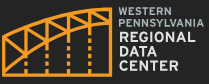 What is tactical absurdity?
Intentionally incorporating dumb and/or ridiculous things in your professional toolkit to help you manage meetings, encourage participation, and make presentations and other products more-engaging.
A note about privilege
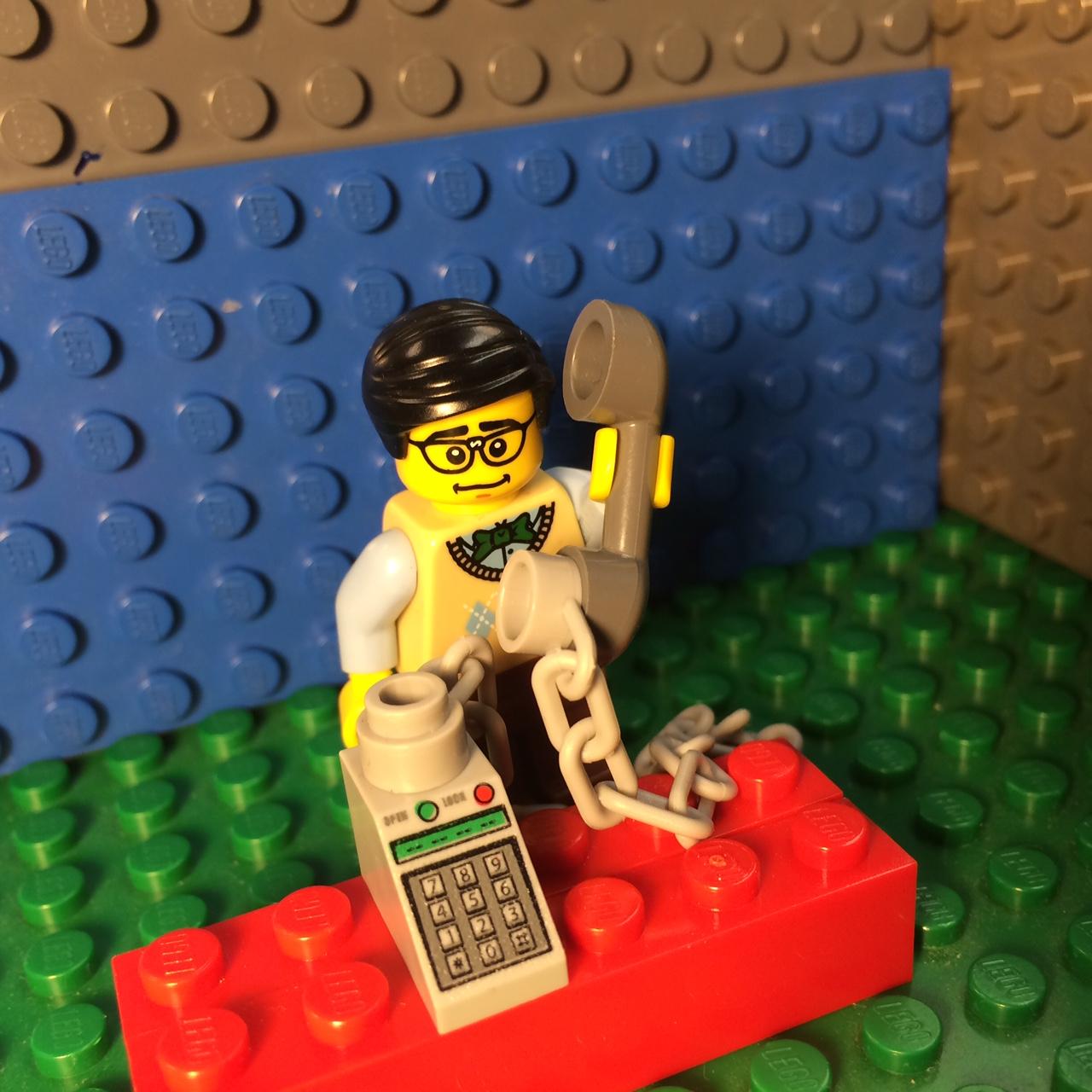 I can get away with things that not everyone can. 
If you are in a position to encourage someone to try something absurd, do so. 
Support them if and when they fail.
Tactical Absurdity in Meetings and Events
Absurd activities encourage participation in events
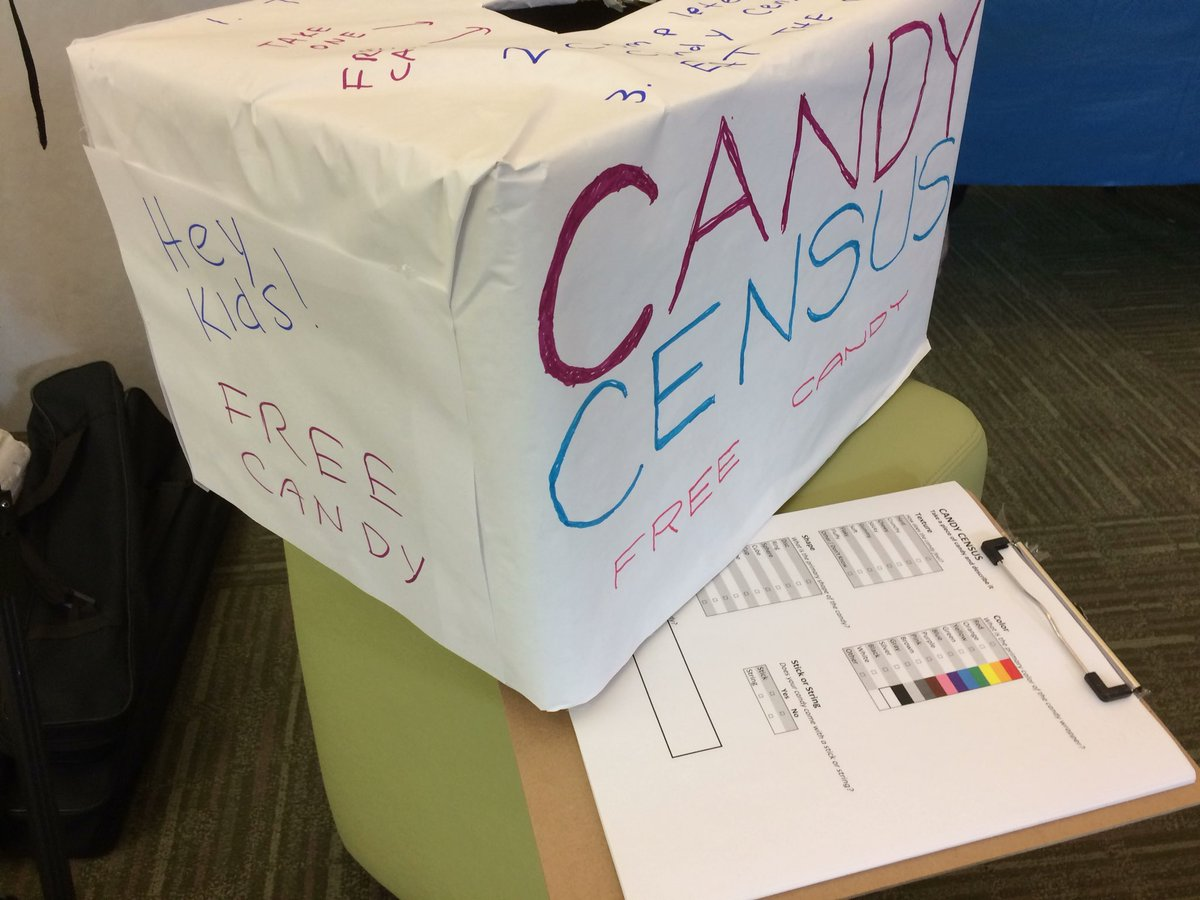 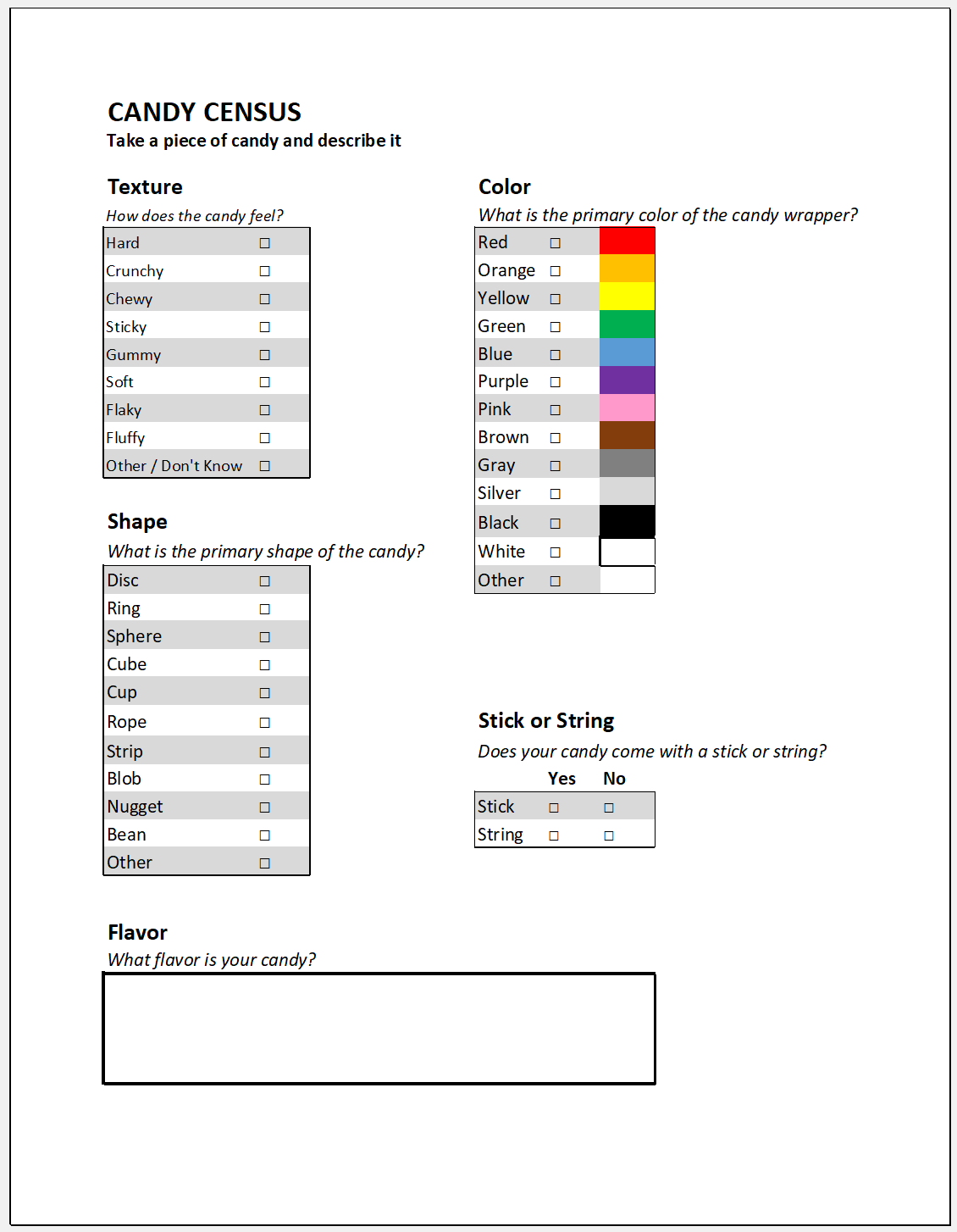 Absurd events are great ways to engage students
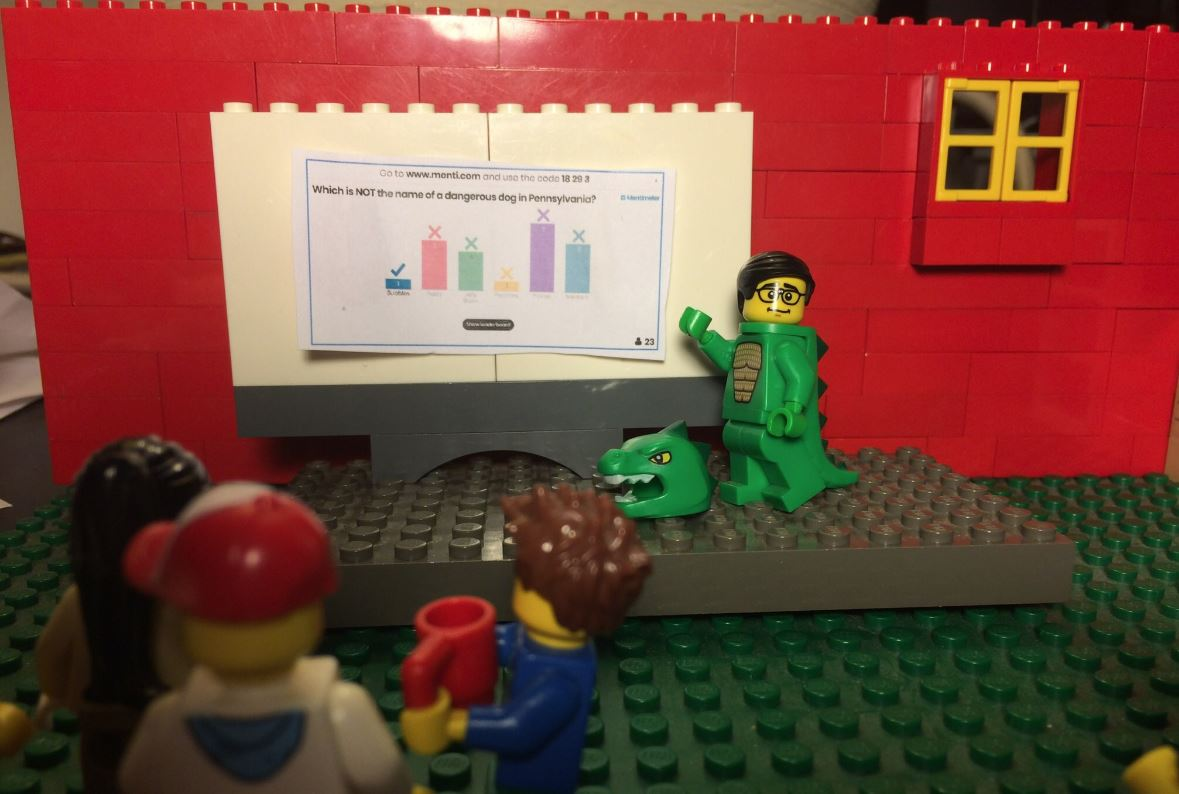 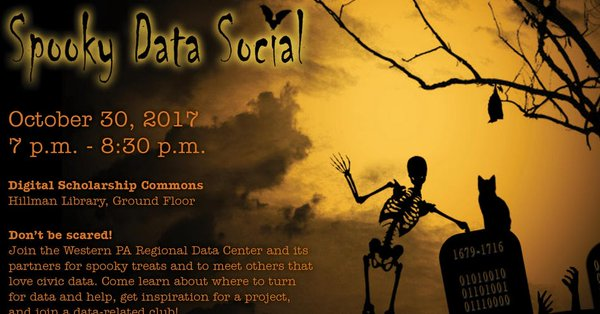 Incorporate games into your events to make them even more fun!
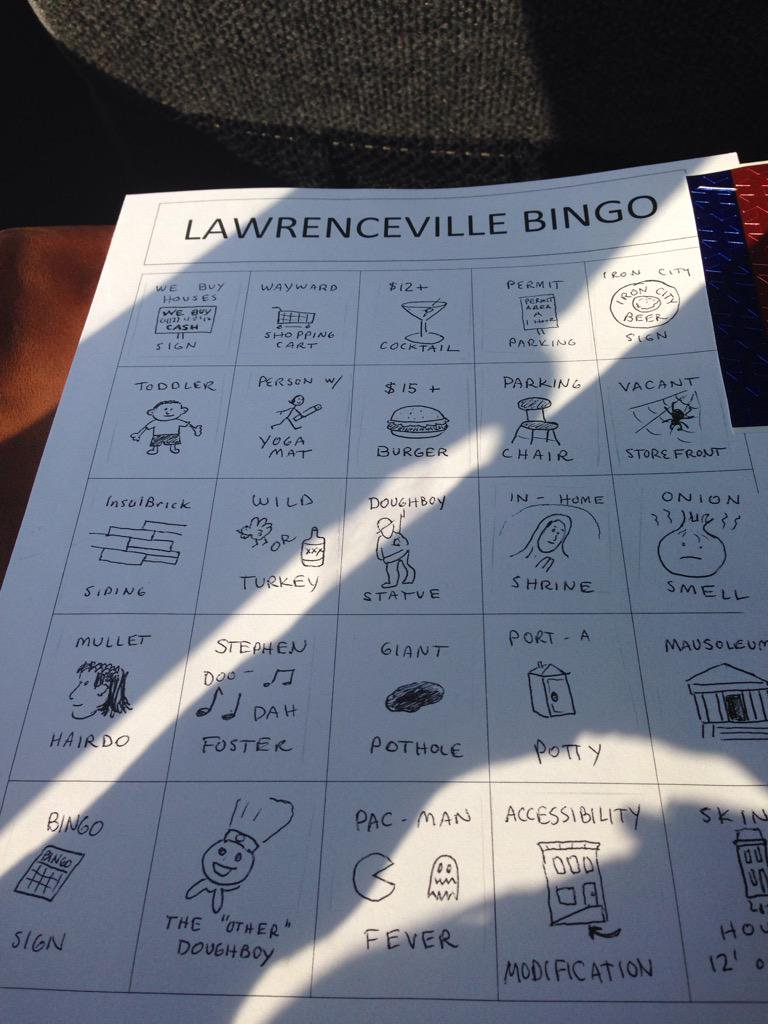 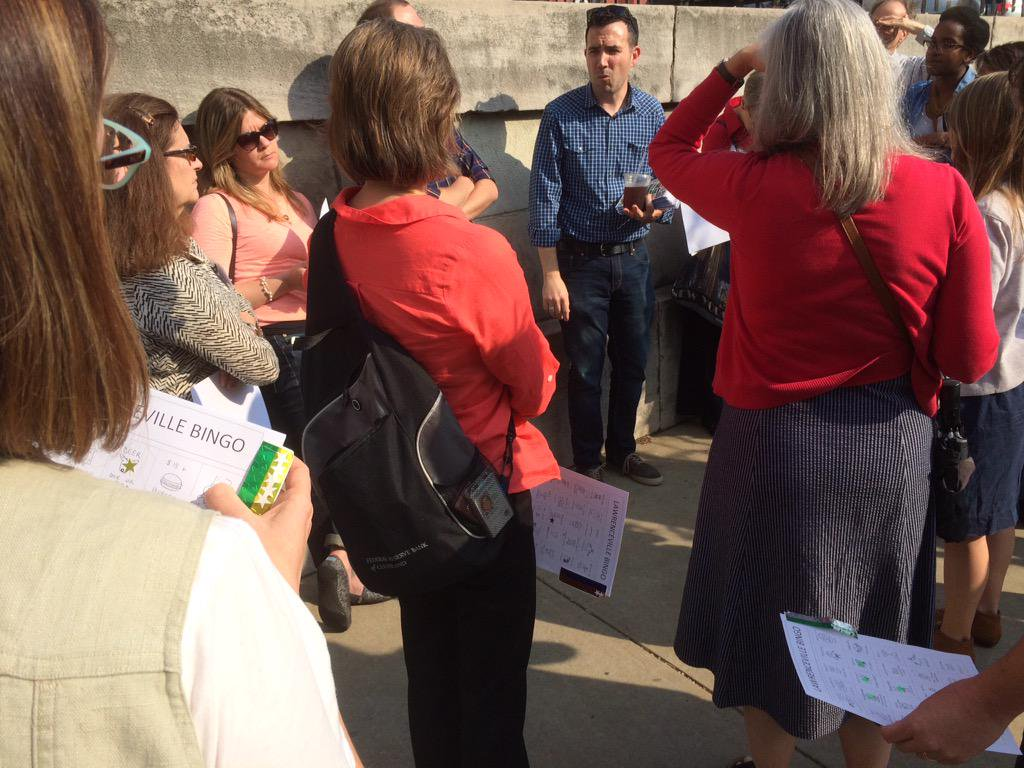 Make name tags absurd to break-down barriers
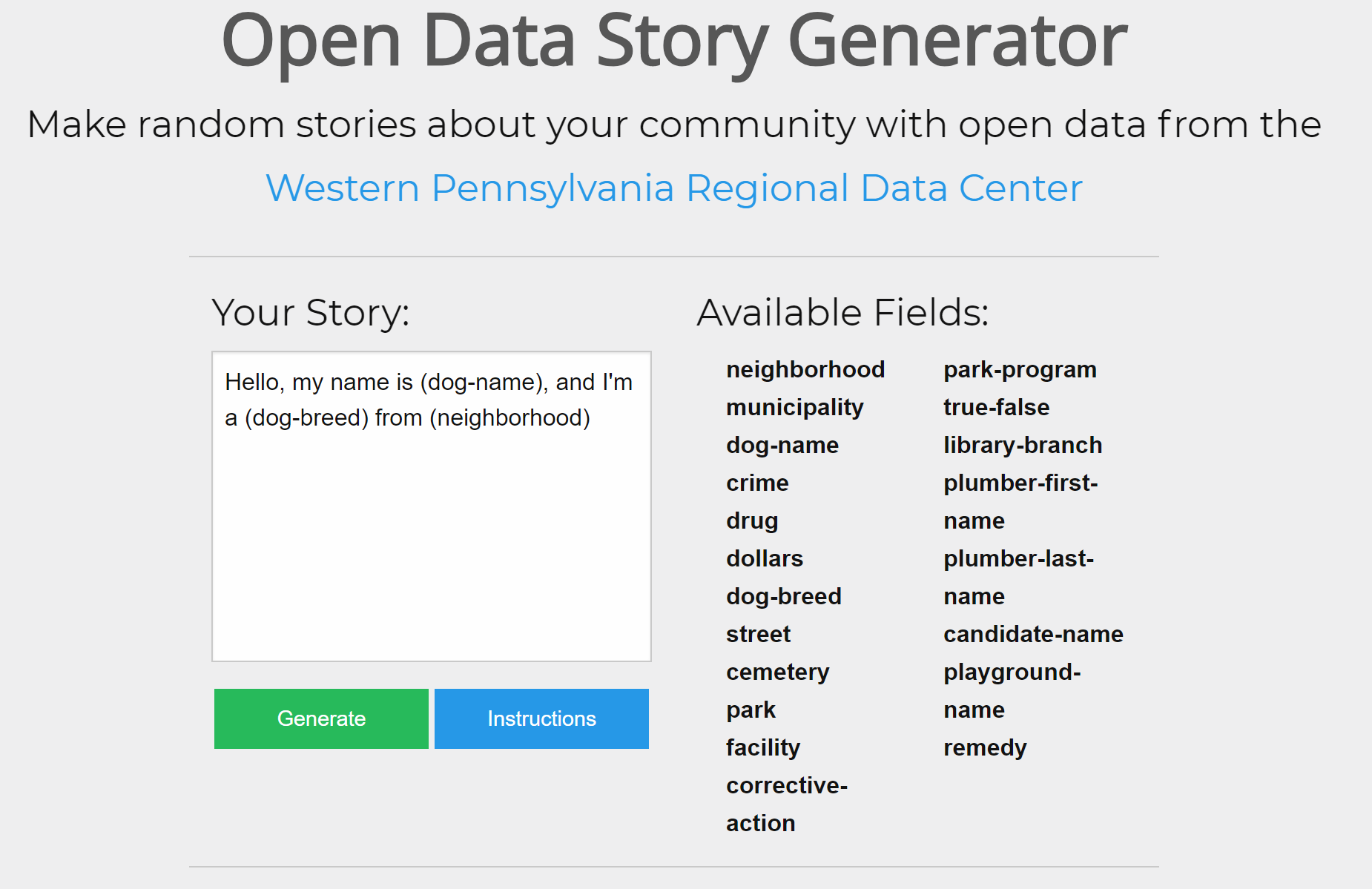 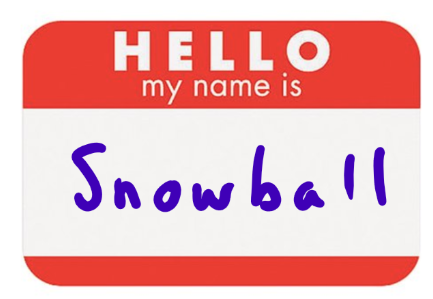 [Speaker Notes: We used a tool we built to generate people’s name tags at an event. The tool automatically assigned people names from the County’s dog license database - Some people can be shy and a back-story on the name can be a conversation starter.]
Trivial icebreaker questions are better than serious ones...
Ask this...
What superpower would you like to have, and why?
What was your weirdest job?
Who is your favorite mascot?
If you could be an animal, which would it be, and why?
Not this
What is your passion in life?
What do you do for a living?
What is your favorite vacation spot?
What’s your favorite neighborhood indicator?
Hand-made flyers are great ways to promote events
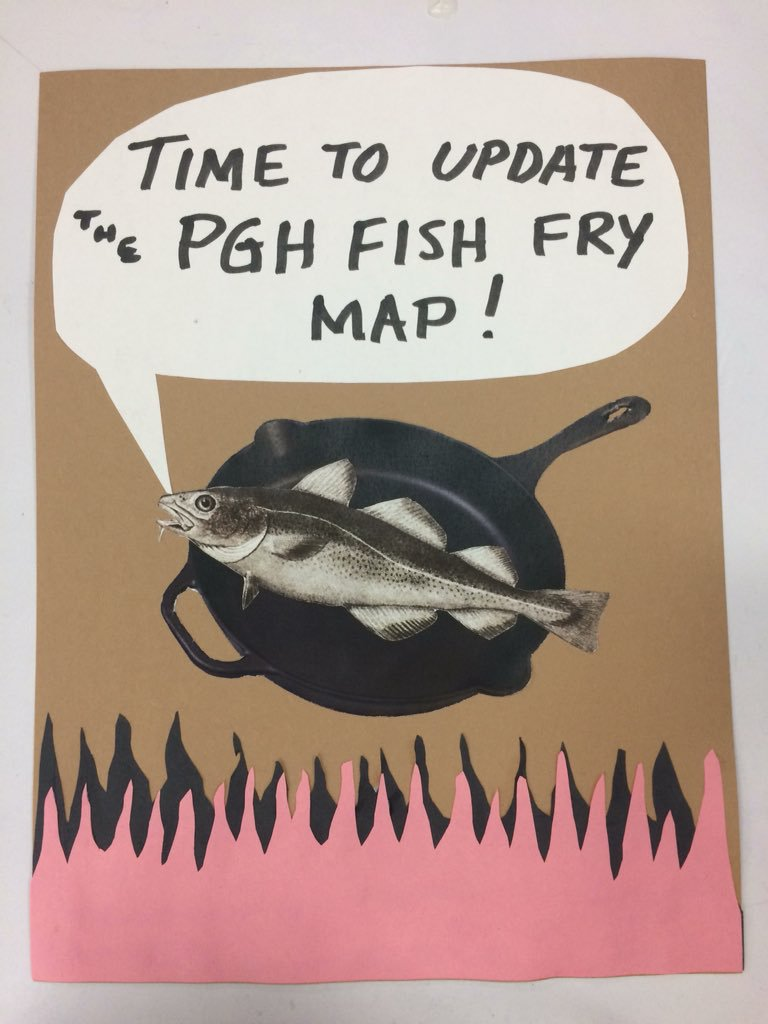 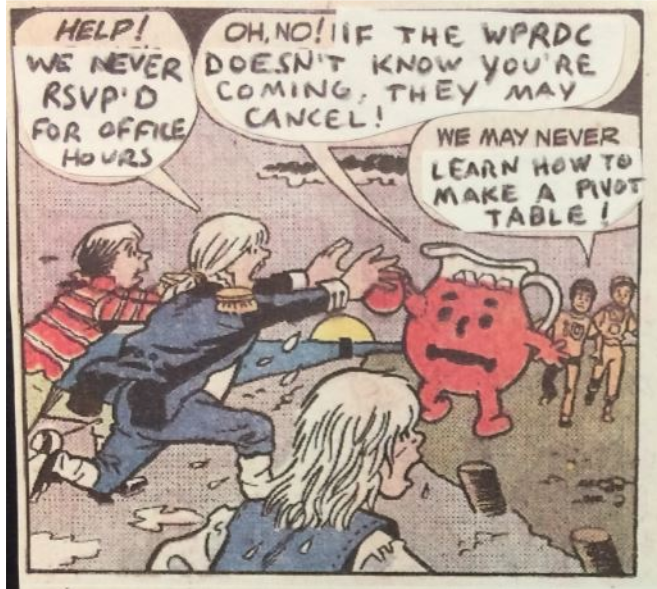 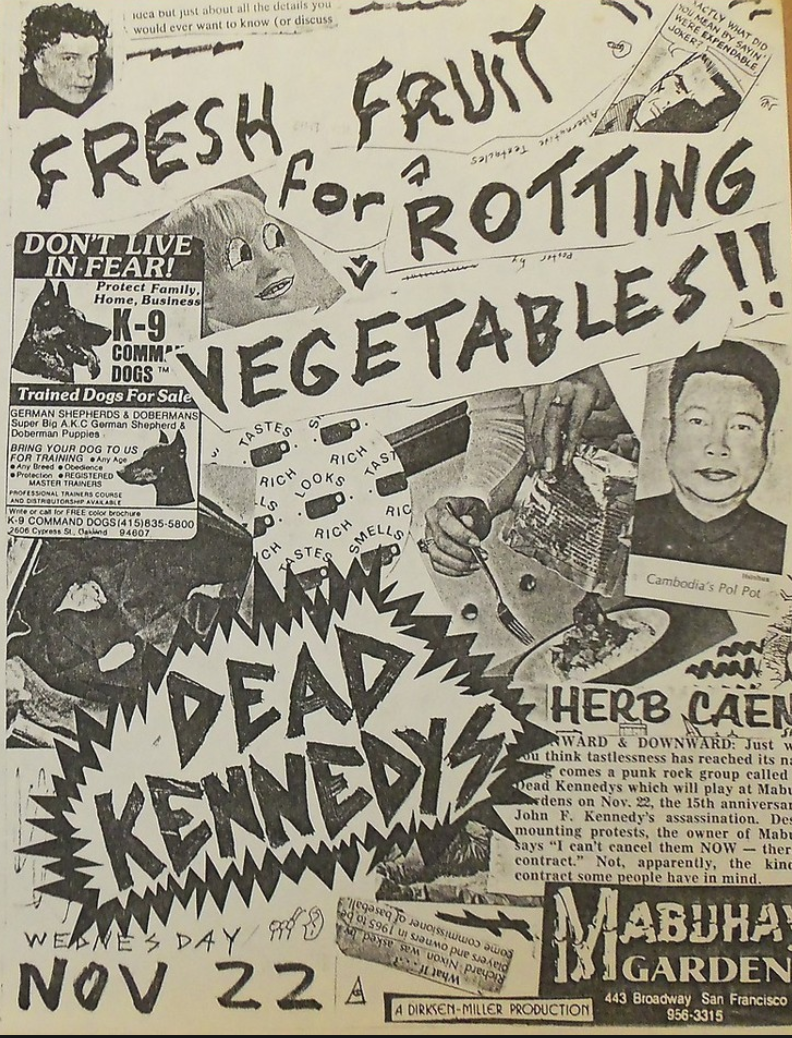 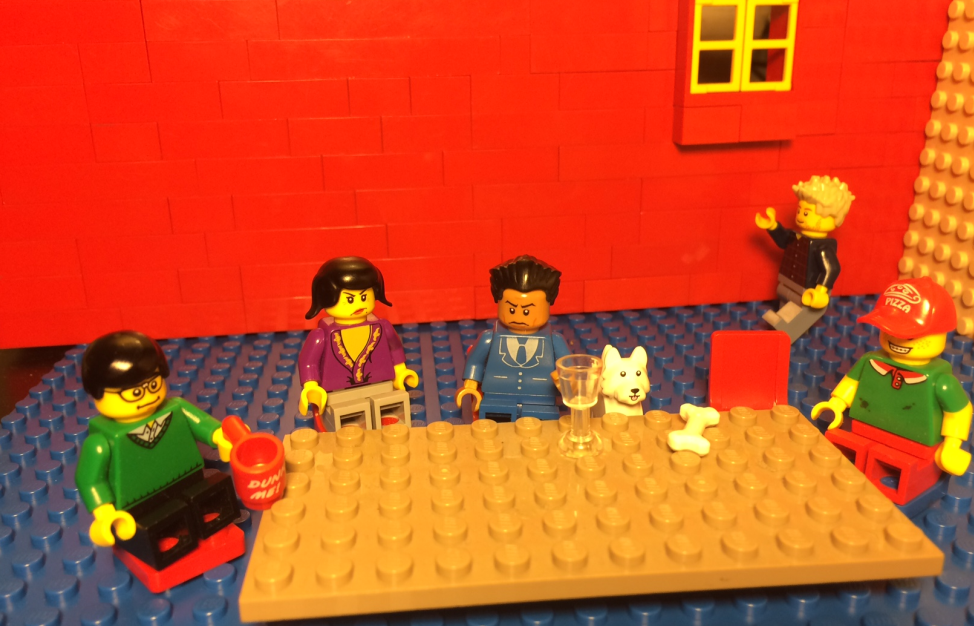 Introduce absurdity in meetings to refocus conversations
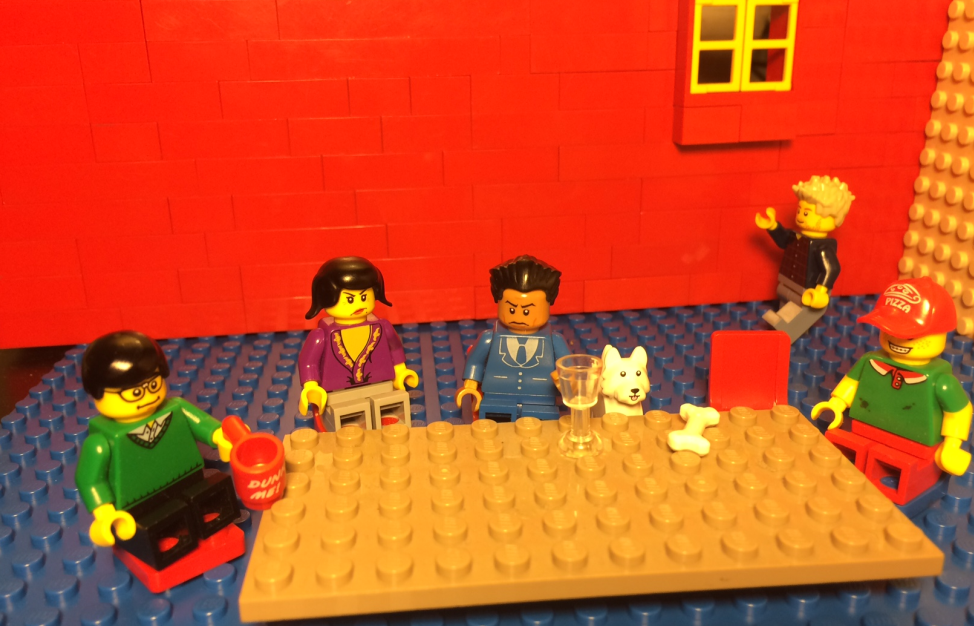 We need a dashboard to track gentrification in our neighborhoods.
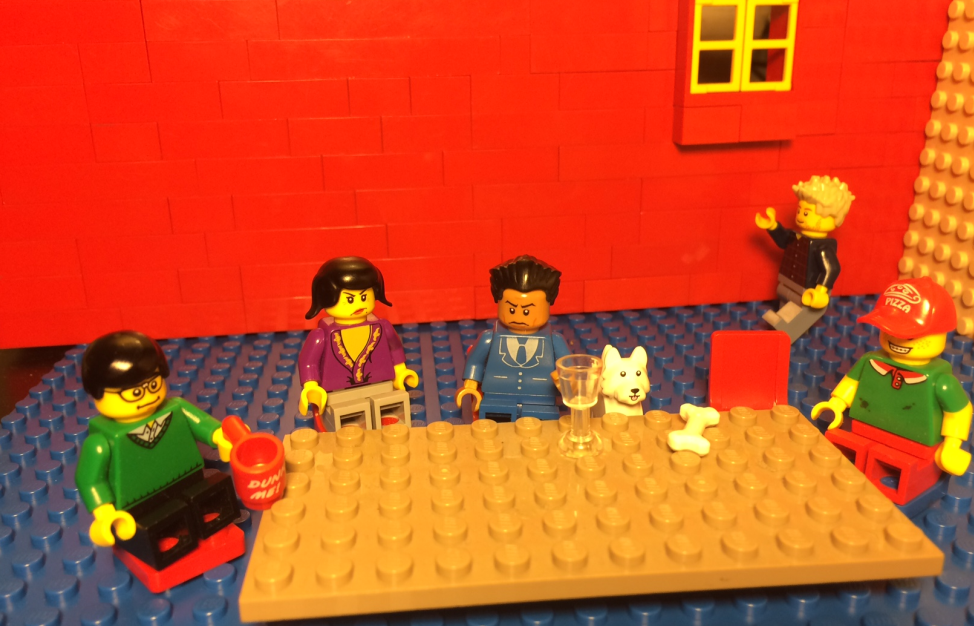 So far,
So good...
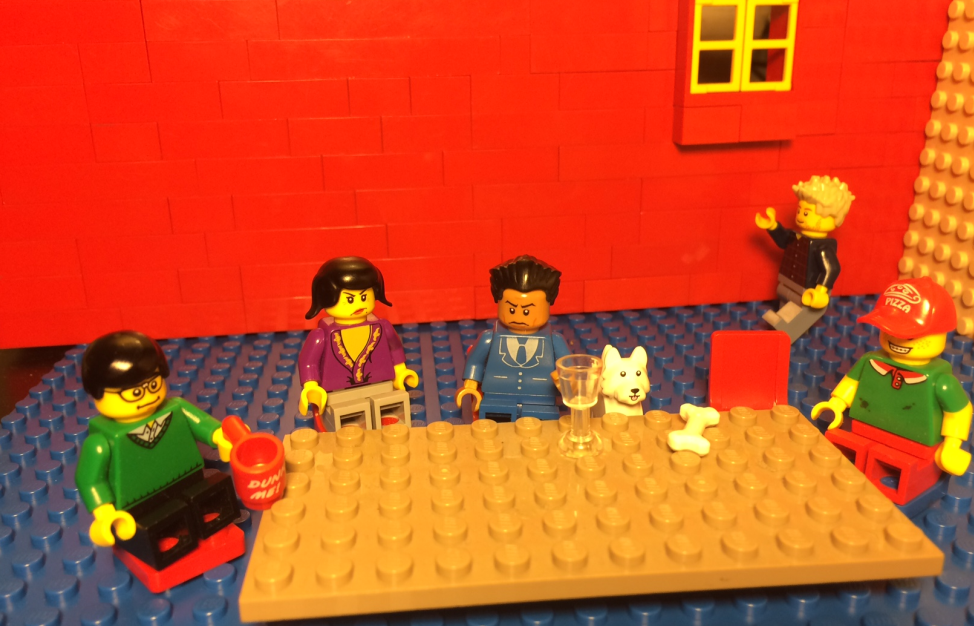 We could update housing cost and demographic data each day!
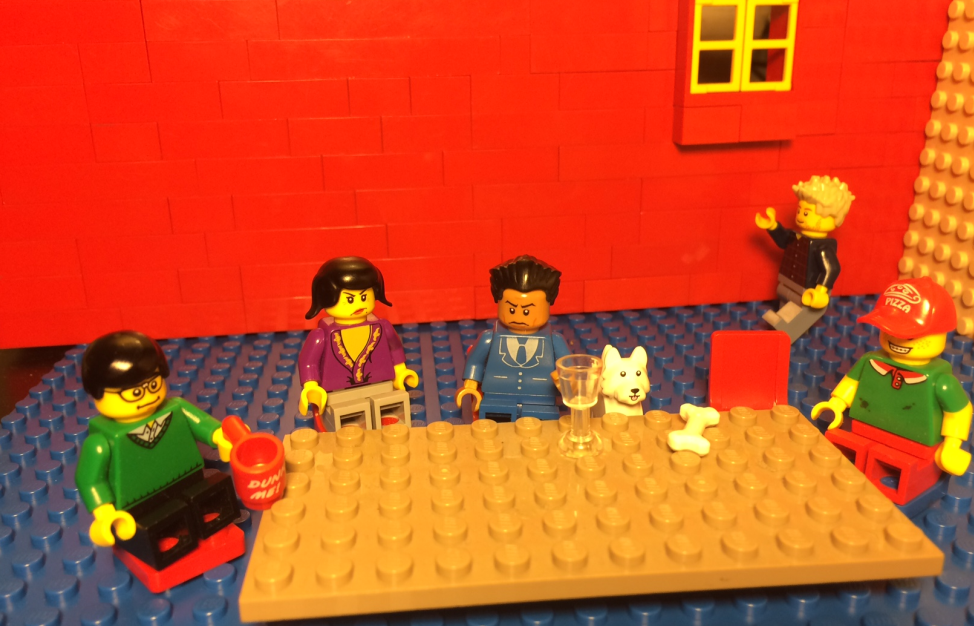 Let’s use a speedometer to show how the community is changing. Like on a car dashboard!
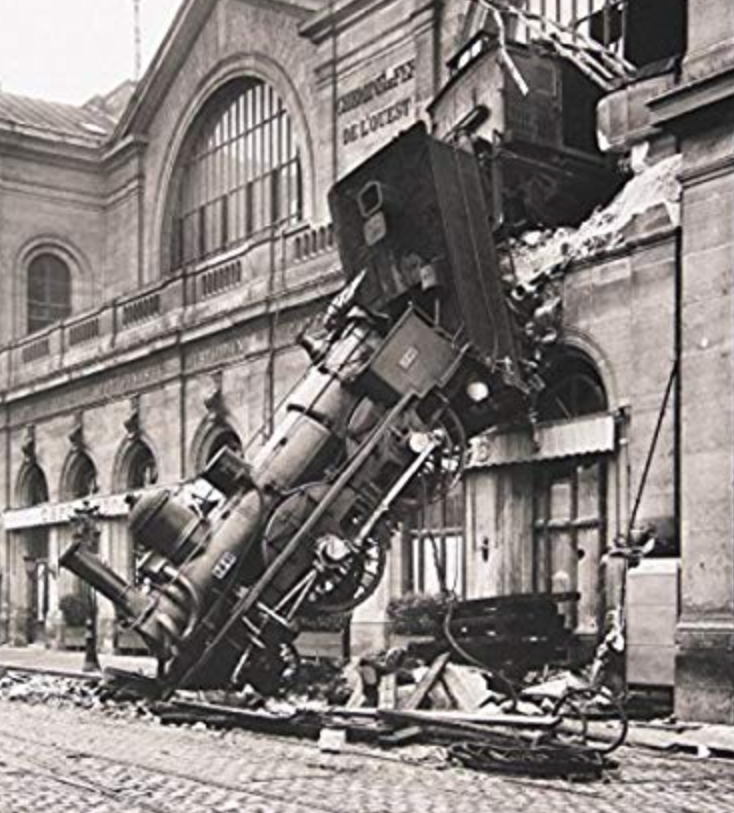 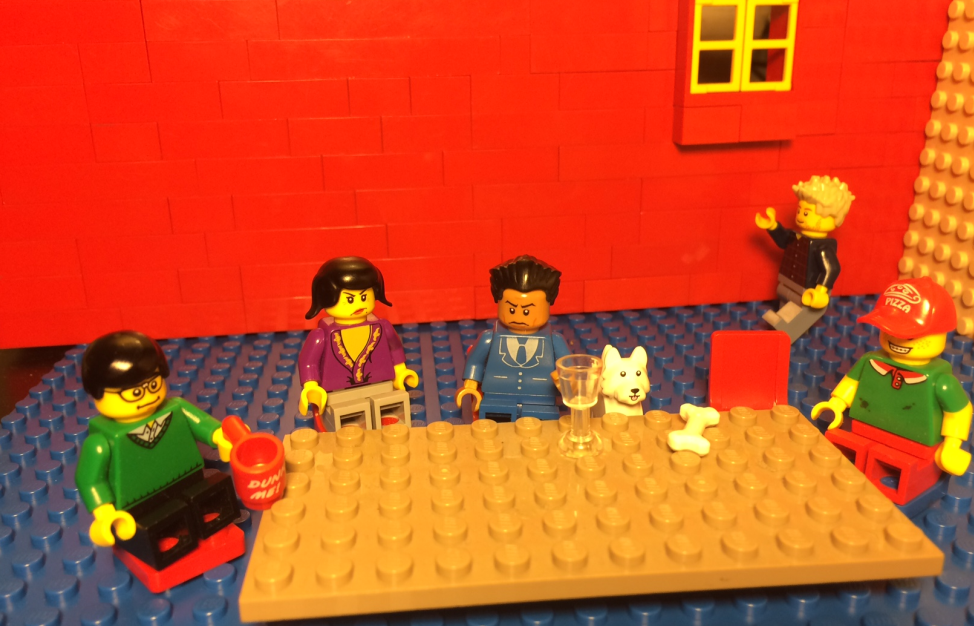 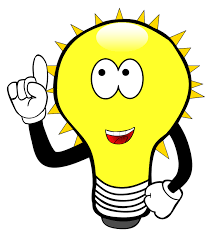 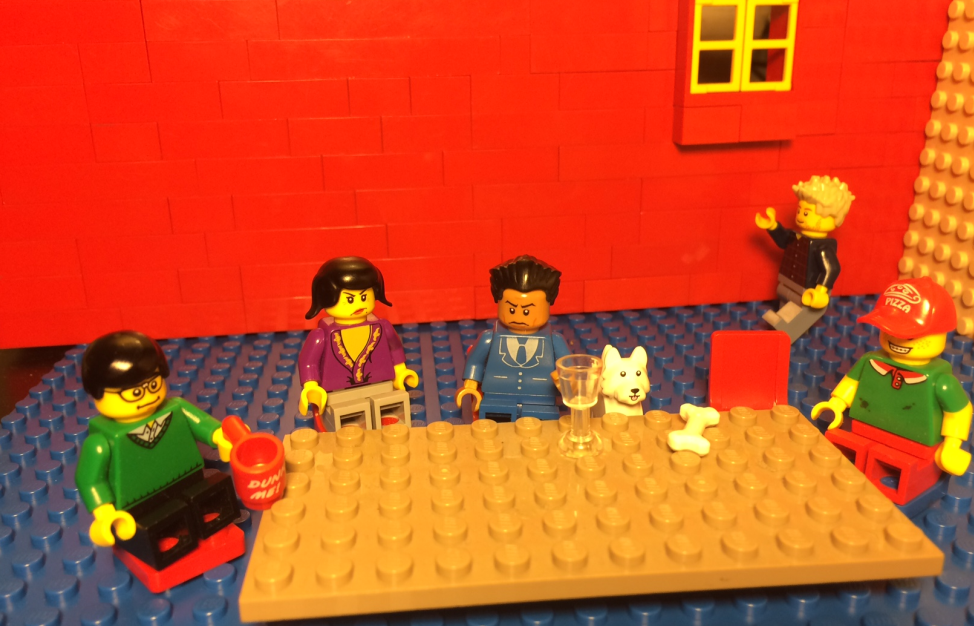 Once I hit a button on my car dashboard and all of a sudden, a Lionel Richie song started to play on the radio.
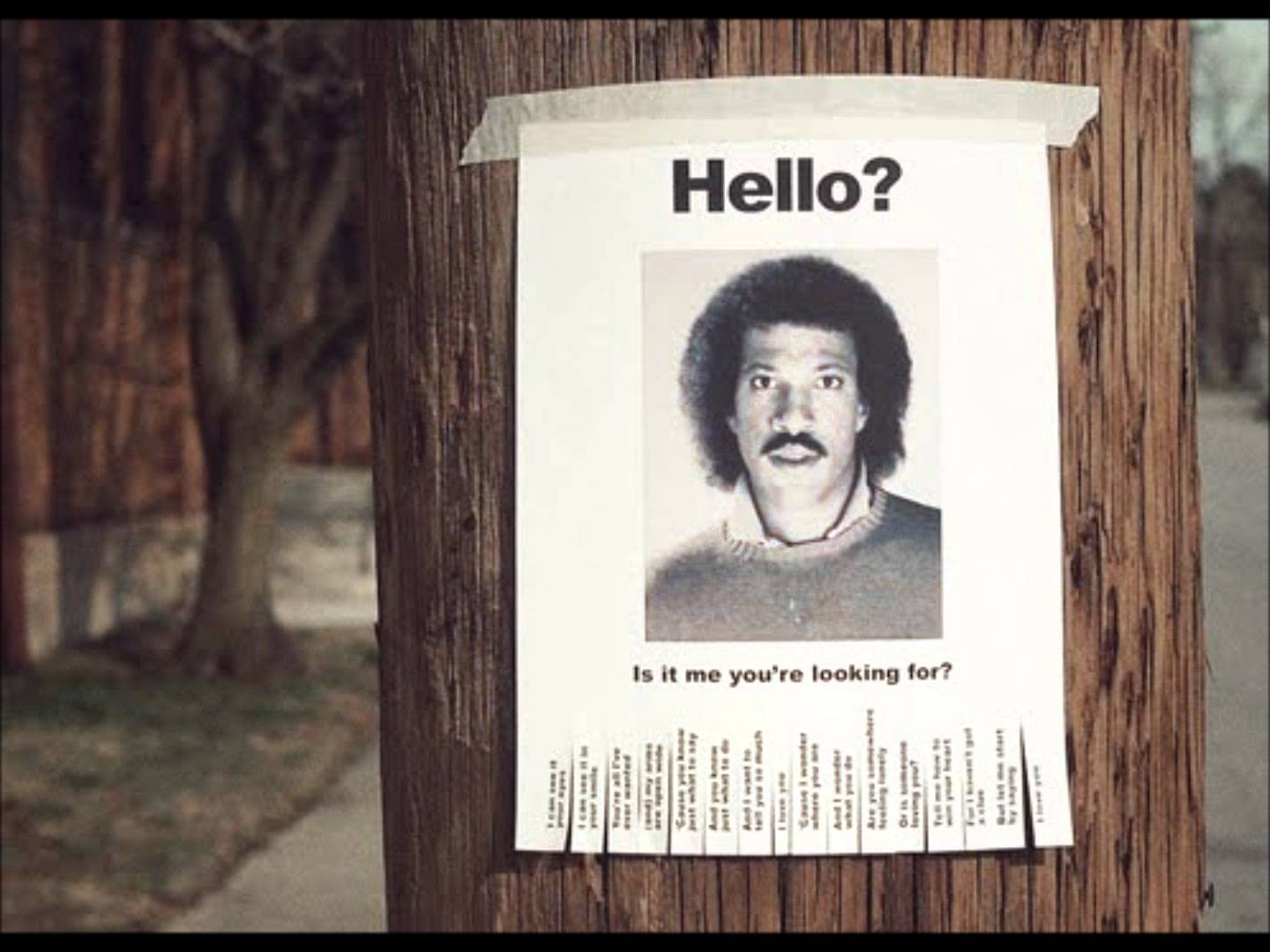 The next week at my bus stop, I saw a flyer with his picture on it that said “Hello, is it me you’re looking for?”
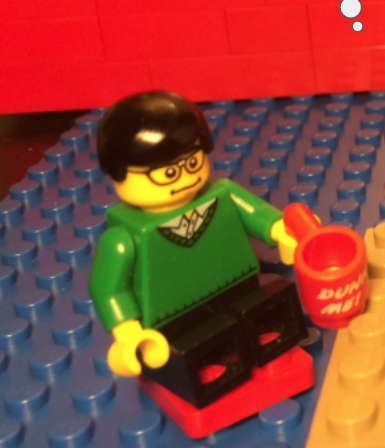 There were little tear-off tabs at the bottom with a phone number on them. I wish I had called the number.
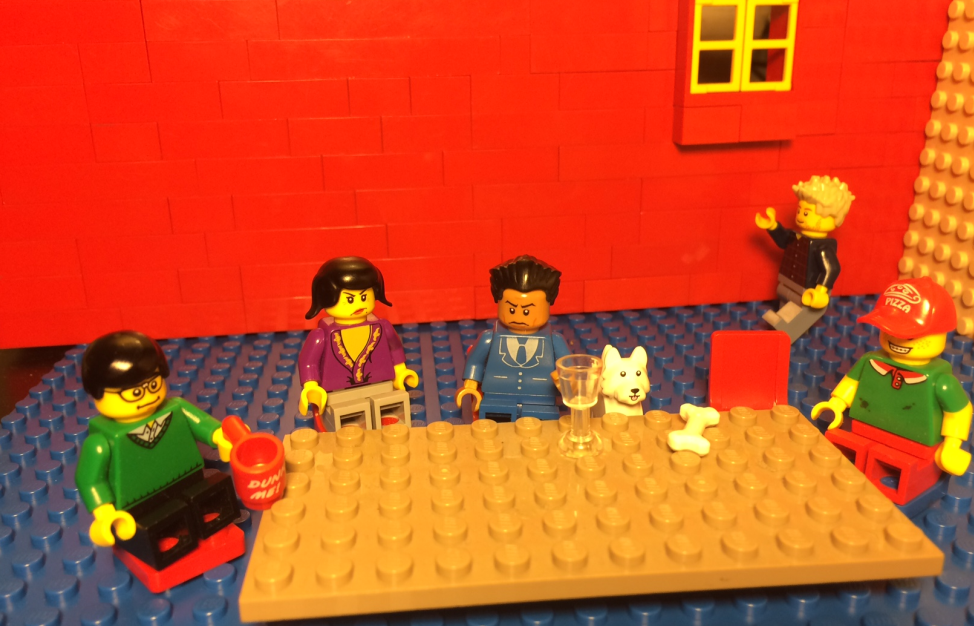 ...
...
...
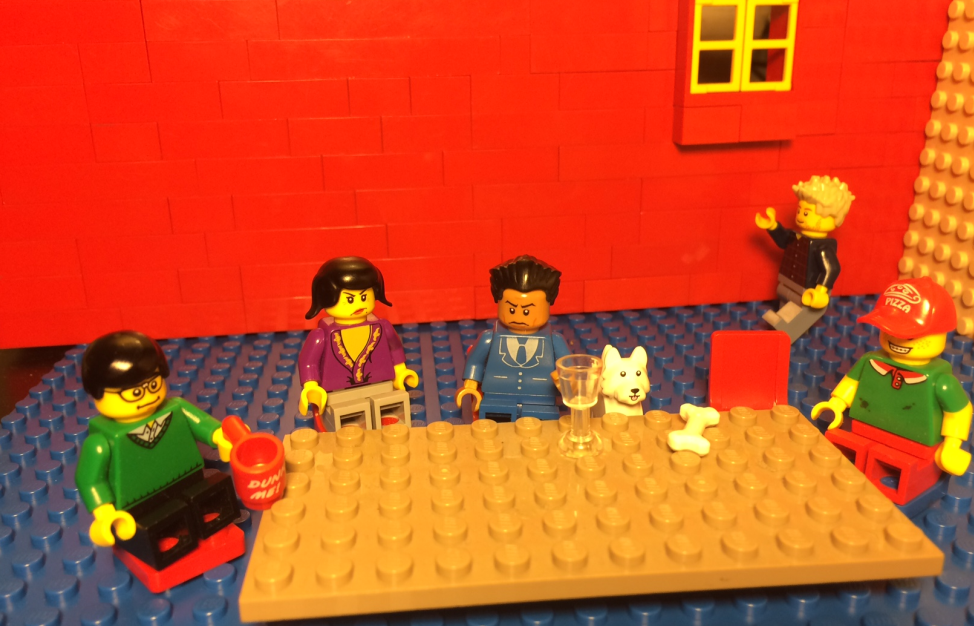 How might we use data about housing market conditions to inform anti-displacement initiatives?
Tactical Absurdity in Promotion and Communication
Use tactically bad design to attract good job candidates
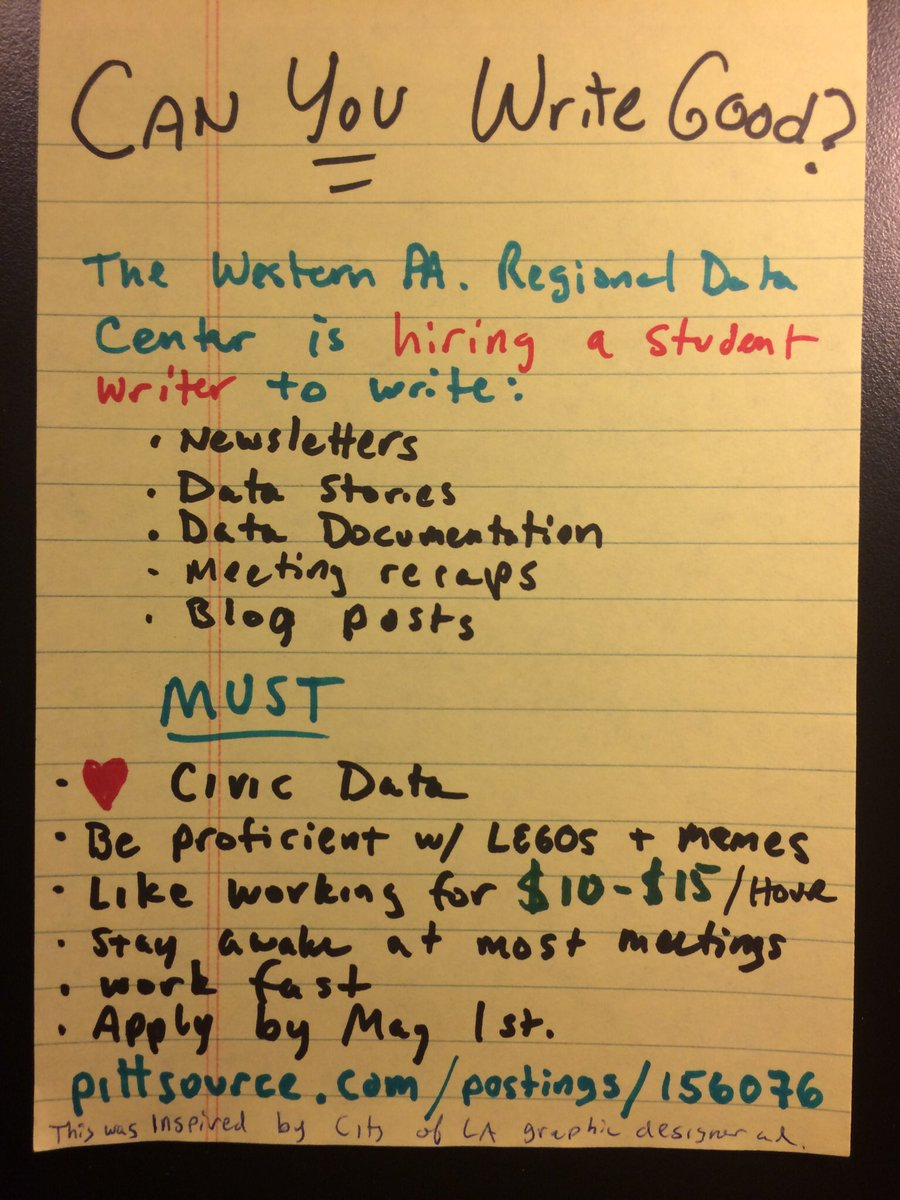 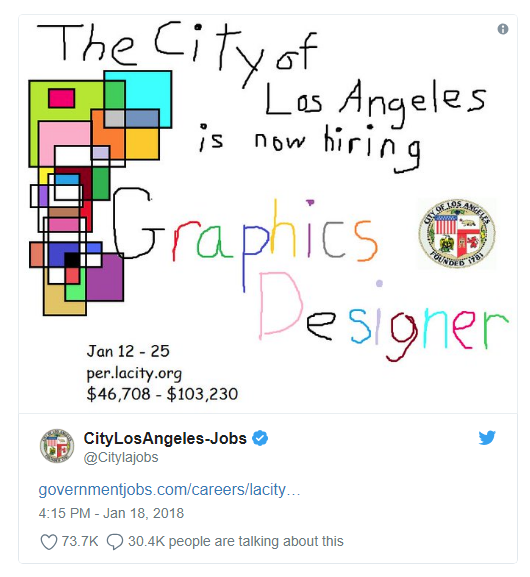 Use flyers to promote data and tools
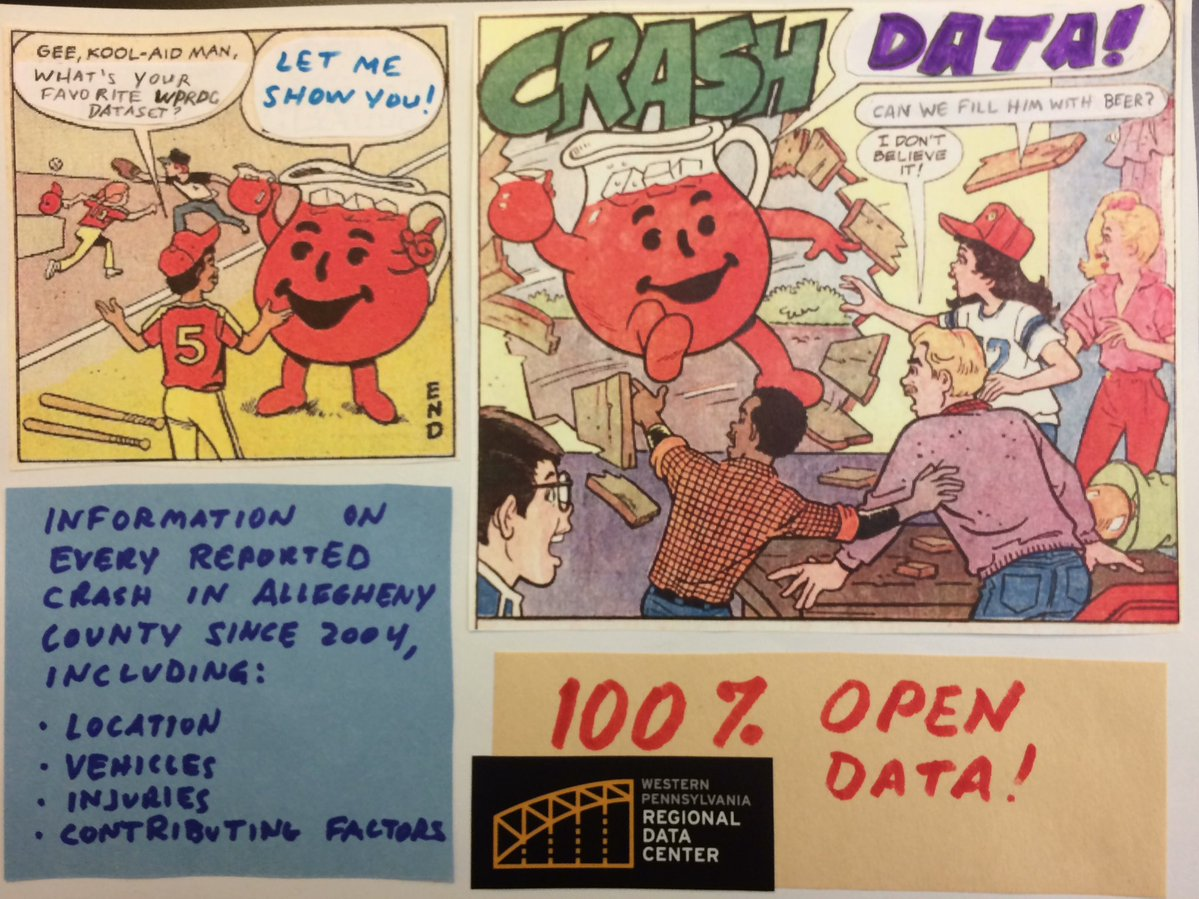 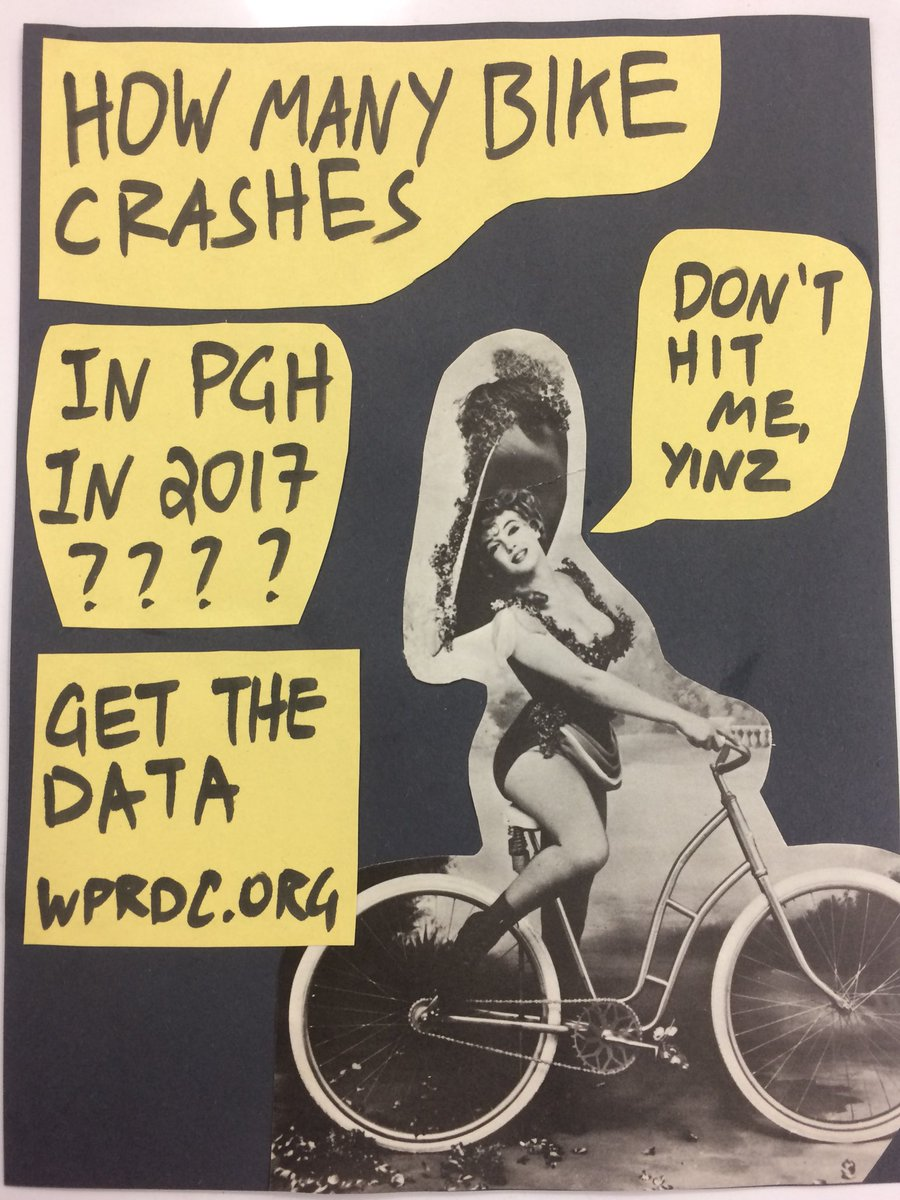 Experiment with memes!
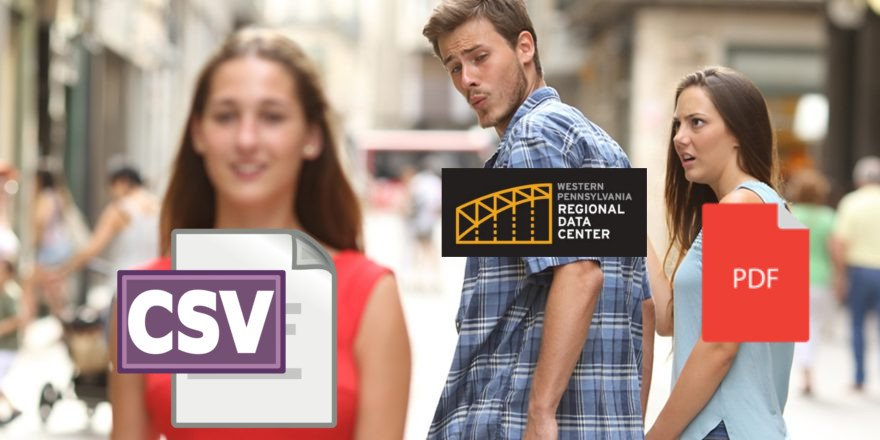 We’re also capturing users’ data stories through our storybook. The more absurd, the better!
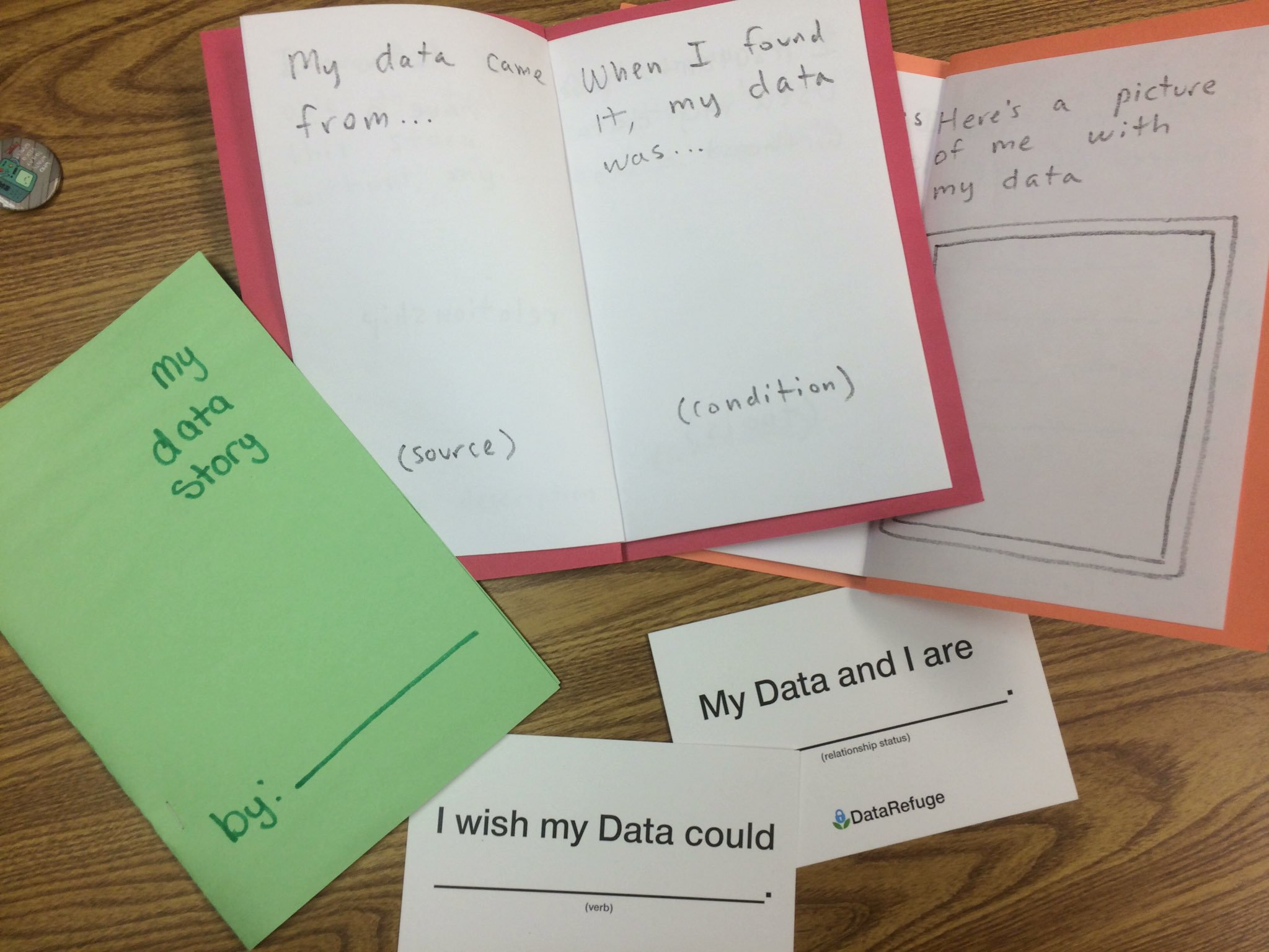 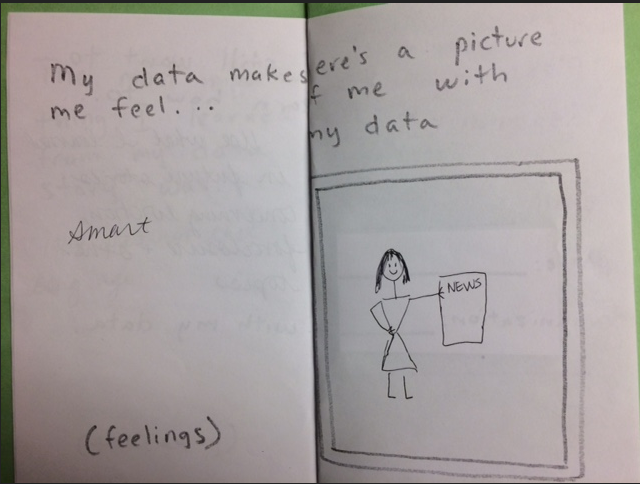 People pay way more attention to absurd slides
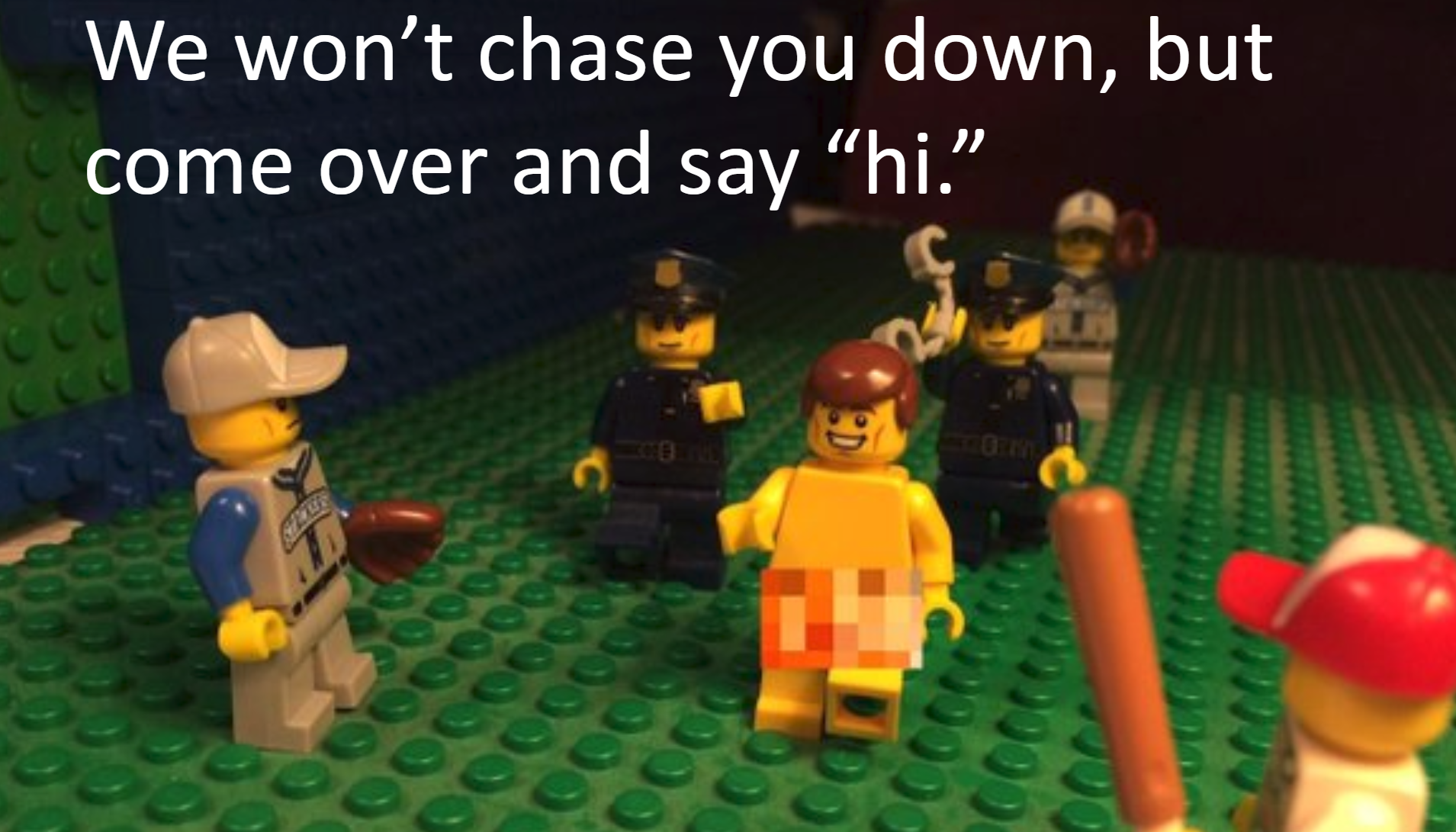 Pictures tell a story better than words
2:1 or 3:1 ratio of normal to absurd slides is ideal - don’t over-do it!
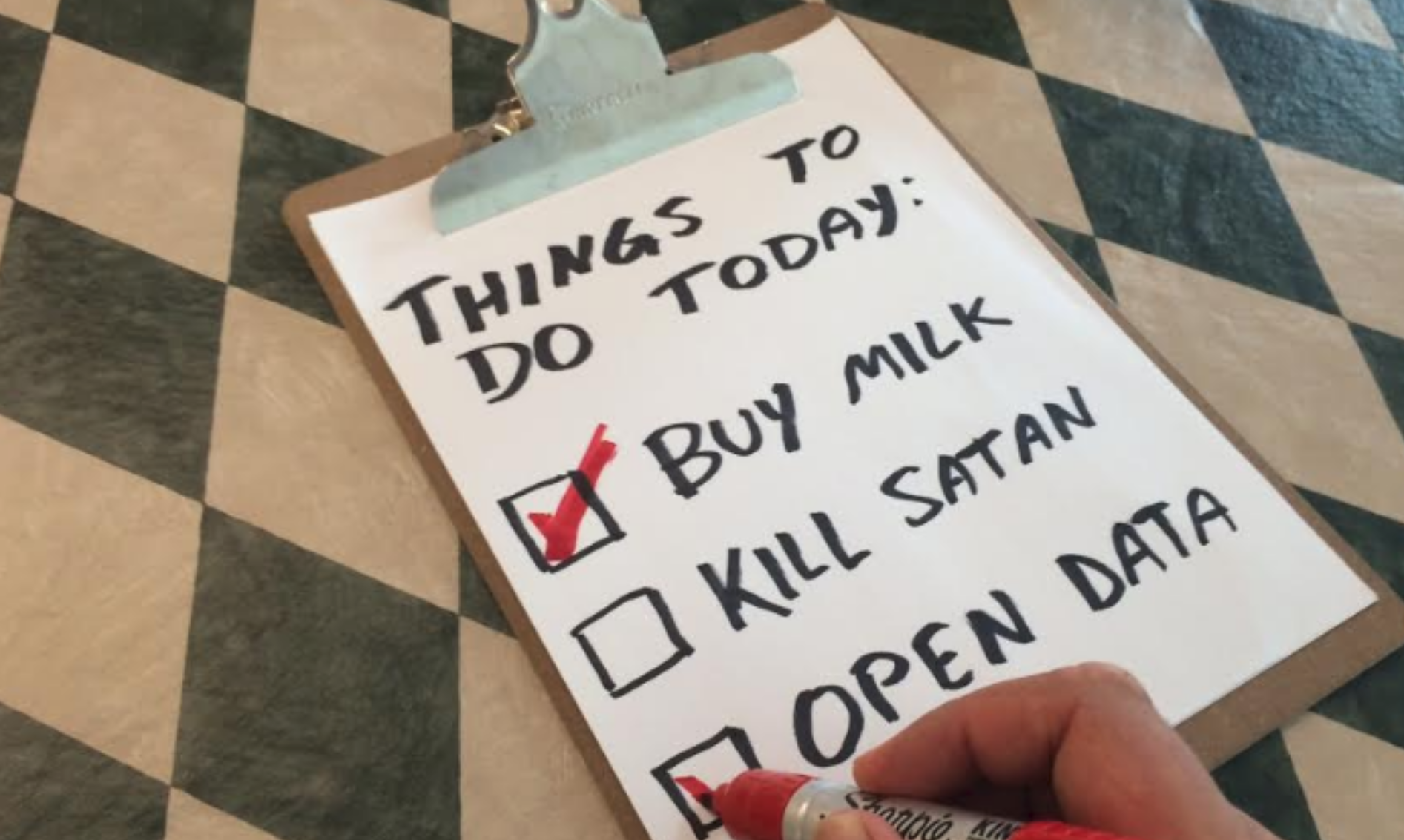 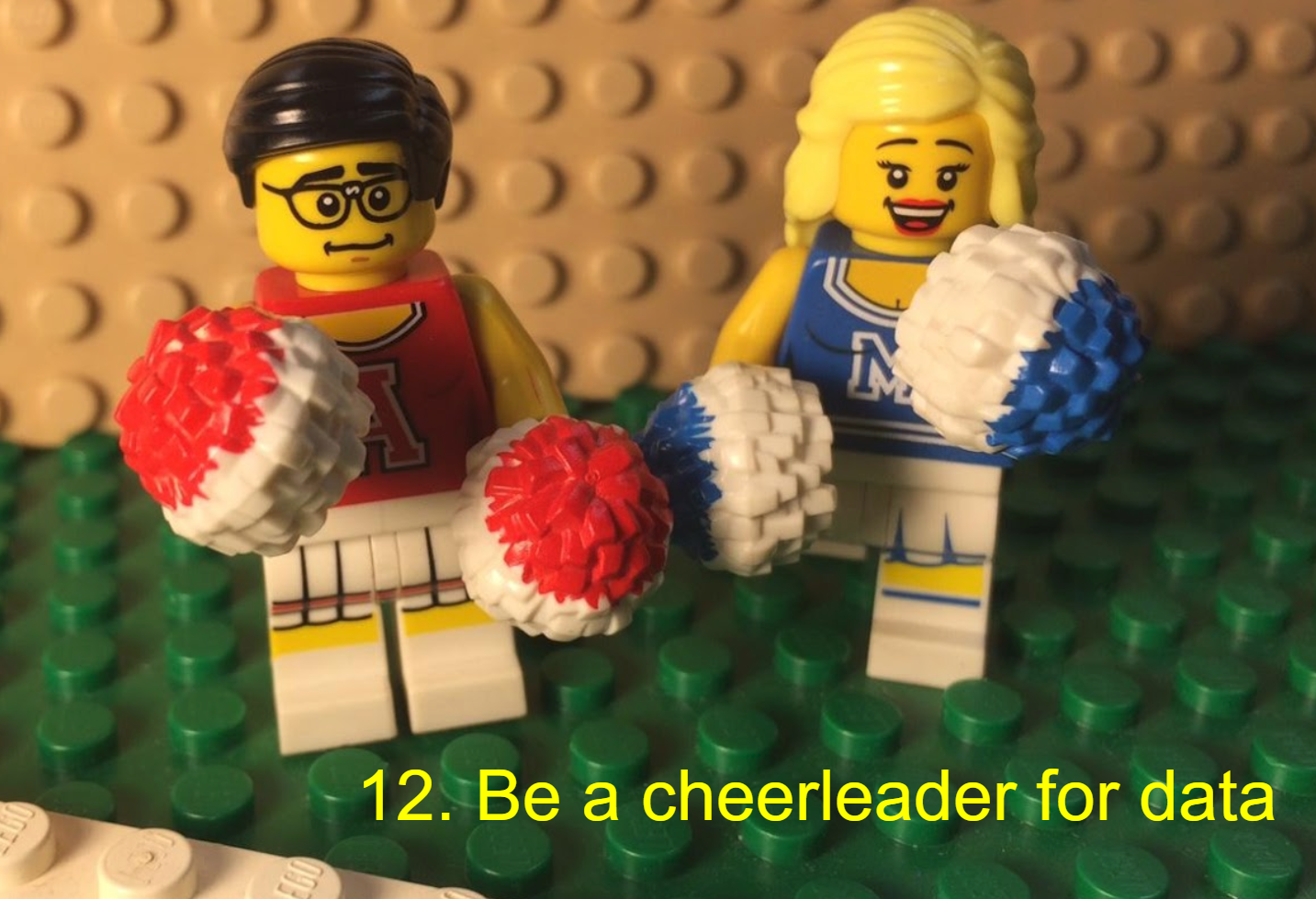 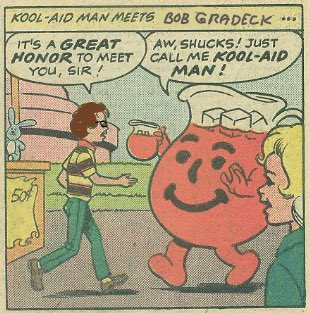 My advice
Find your own style
Rely on trusted editors
Test the waters with something small
Handmade is ALWAYS better than computers